Þjónustuviðmið í heilbrigðisþjónustu
Málþing Landssambands heilbrigðisstofnana
24. nóvember 2017
Bjarni Jónasson
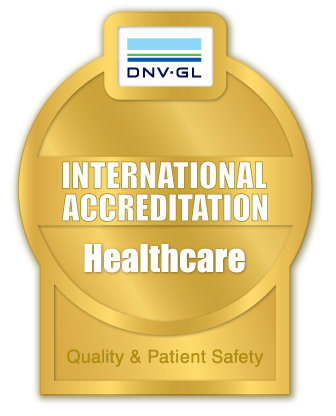 Sjúkrahúsið á Akureyri
Núverandi byggingar frá 1953 (120 rúm)
Stækkun 1973-1990 (170 rúm)
Kristnesspítali frá 1993
Suðurálma 1994-2007
Fjöldi rýma 2017 er 135
Legudeildir 110
Dagdeildir 25
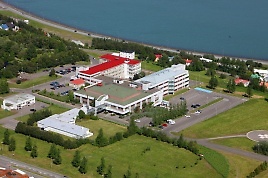 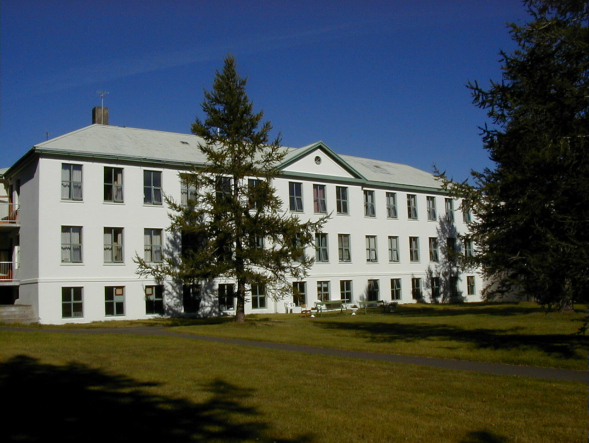 Sérgreinar
Almennar lyflækningar 
Hjartalækningar 
Innkirtlalækningar
Meltingafæralækningar
Smitsjúkdómalækningar 
Taugasjúkdómalækningar 
Almennar skurðlækningar 	
Æðaskurðlækningar 
Lýtalækningar 
Þvagfæraskurðlækningar 
Bæklunarskurðlækningar
Barnalækningar 
Fæðinga- og kvensjúkdómalækningar 
Geðlækningar 
Myndgreining 
Svæfinga- og gjörgæslulækningar 
Endurhæfingar- og öldrunarlækningar
Háls-, nef- og eyrnalækningar 
Meinafræði 
Rannsóknalækningar 
Barna- og unglingageðlækningar
Húðlækningar

Sjúkraflug

Gigtarlækningar
Krabbameinslækningar
Lungnalækningar 
Innkirtlalækningar
Augnlækningar
Sjúklingar eftir þjónustuflokkum - legudeildir
Göngudeildarþjónusta lækna - viðtöl
Heilbrigðisumdæmi Norðurlandsíbúaþróun
Fjöldi 18-64 ára pr. 65 og eldri

          4,8	               3,3
Íbúaþróun og vænt breyting legudaga til 2040
Væntir legudagar 2040
8
Þjónusta sem skynsamlegt væri að auka og efla á SAk
Þjónusta sem skynsamlegt væri að auka og efla á SAk
Þjónusta sem SAk á ekki að veita eða draga verulega úr
Komur á bráðamóttöku jan-okt
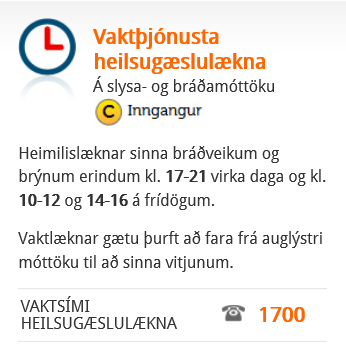 Fjarheilbrigðisþjónusta
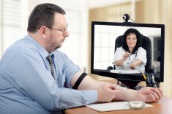 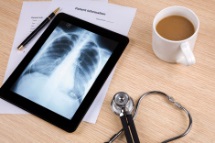 13
[Speaker Notes: Miklir möguleikar
Mikið talað: Nefnd og svo ný nefnd ...
Hvernig á að nota – hugm. SAk og HSN
Fjármunir]
Reason: 5 Disruptive Forces
Critical Disruptions Shaping Health Care’s Future
Five Disruptive Forces Influencing Health Care
1
The Greying Patient (and Provider)
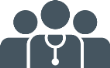 The Rise of Chronic Disease
2
The New Health Care Consumer
5
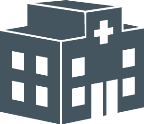 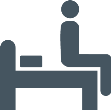 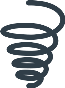 4
The Blessing and Curse of Technology
3
The Information Revolution
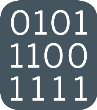 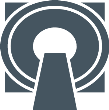 14
Source: Advisory Board interviews and analysis.
[Speaker Notes: Fólk verður eldra og hlutfall eldra fólks vex. Það sama gildir um heilbrigðisstarfsfólk og nýliðun verður minni sbr. Umræður um skort og meiri samkeppni.

2. Fleiri lifa lengur og oft með langvinna sjúkdóma. Lífstílssjúkdómar

3. Upplýsingatæknin – gagnavinnsla og nýting upplýsinga getur bætt stuðning í klíník, stjórnendur, sjúklinga og þjónustu við þá, samhæfingu þjónustkerfa, gæði og öryggi og lýðheilsustjórnun.

4. Tæknin hjálpar til við að auka þekkingu okkar og gefur möguleika á að hjálpa fleirum  með sérhæfðum meðferðum en þetta getur verið dýr þjónusta.

5. Ný kynslóð fædd eftir 1970. Google. Veit hvað er að og vill fá meðferð. Kröfuharðar með þjónustu – á að gerast hratt. Minna þol fyrir sársauka/verkjum sbr. Sj.könnun Sak 2016]
Force #2: The Rise of  Chronic Disease
Multimorbidity Weighs Heavily on System
Comorbidity Breakdown of US Inpatient Admissions
Proportion of US Medicare¹ Beneficiaries With Multiple Conditions and Associated Costs
100%
4+ Chronic Diseases
Percentage of Inpatients, 2002–2016
1-3 Chronic Diseases
50%
No Chronic Disease
0%
2002
2006
2012
2016
Percentage of Beneficiaries
Percentage of Total Medicare Spending
¹Medicare: Government health insurance programme for over 65 year olds
15
Source: Report of the Non-Communicable Disease Working Group, “Countering Non-Communicable disease Through Innovation,” available at: http://www.globalhealthpolicyforum.org/docs/GHPS_NCD_Report.pdf; Thorpe K, Howard D, “The Rise in Spending Among Medicare Beneficiaries: The Role of Chronic Disease Prevalence and Changes in Treatment Intensity,” Health Affairs, September-October 2006, w378-w388; Innovations Center Futures Database; Center for Medicare and Medicaid Services, “Chronic Conditions Among Medicare Beneficiaries,” 2011, available at, www.cms.gov; Advisory Board interviews and analysis.
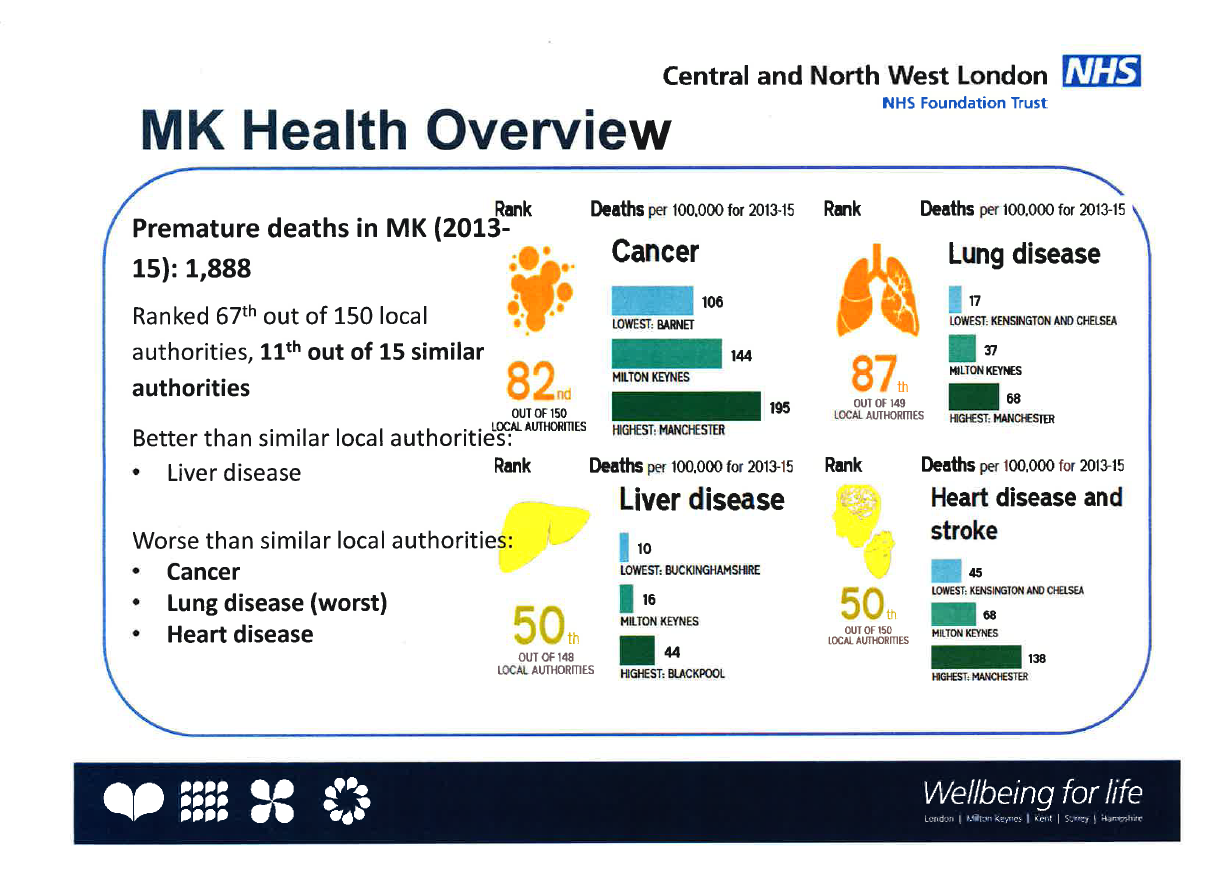 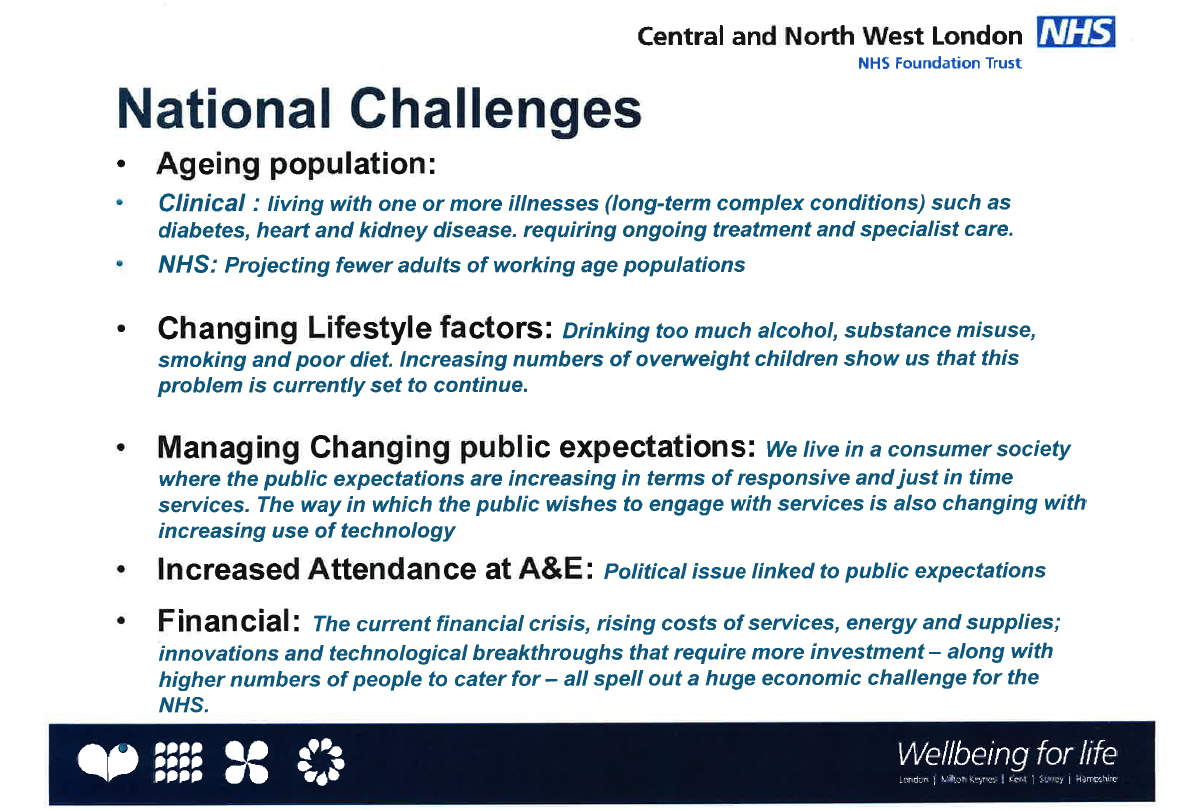 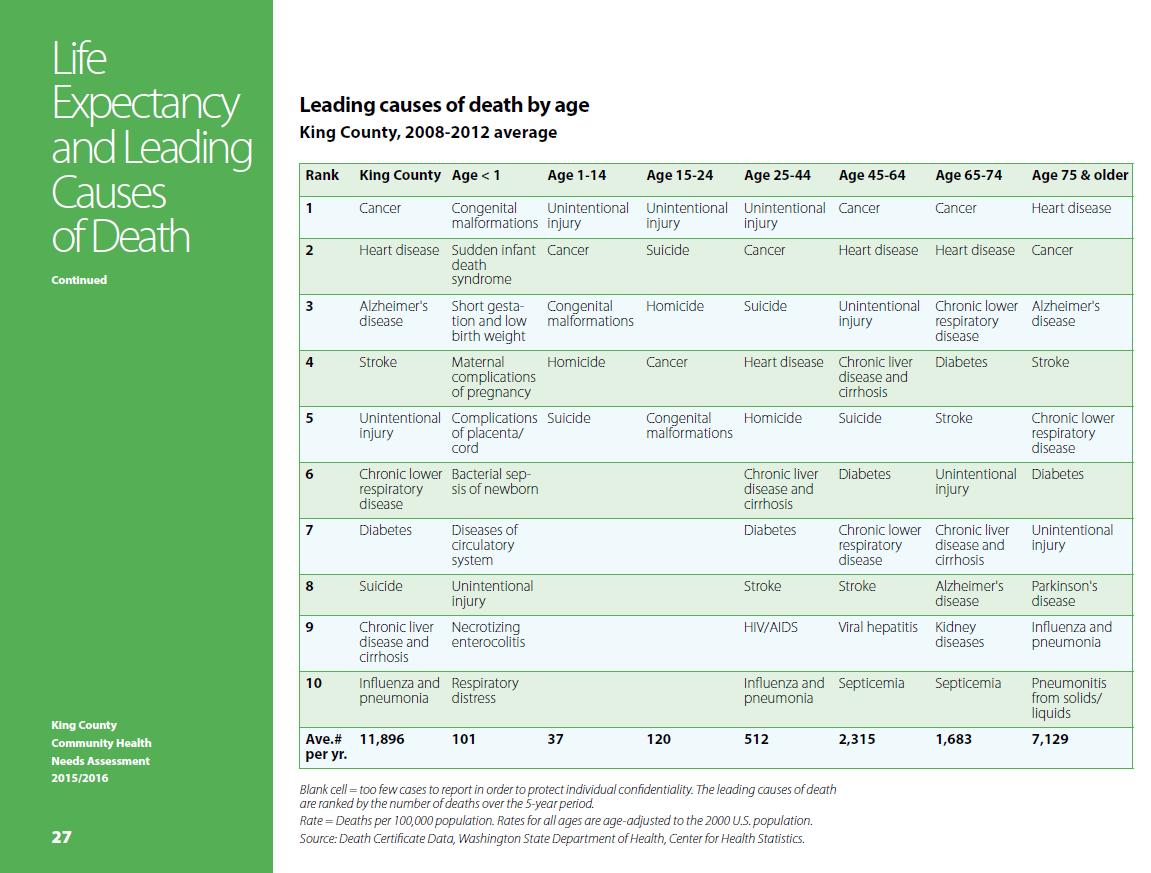 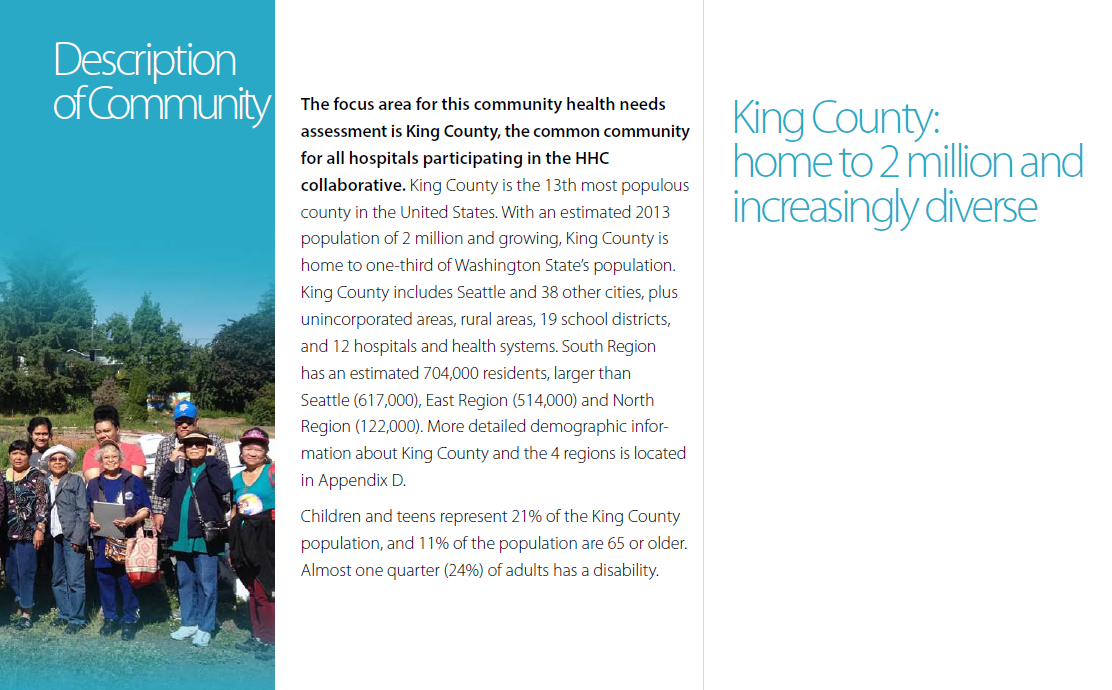 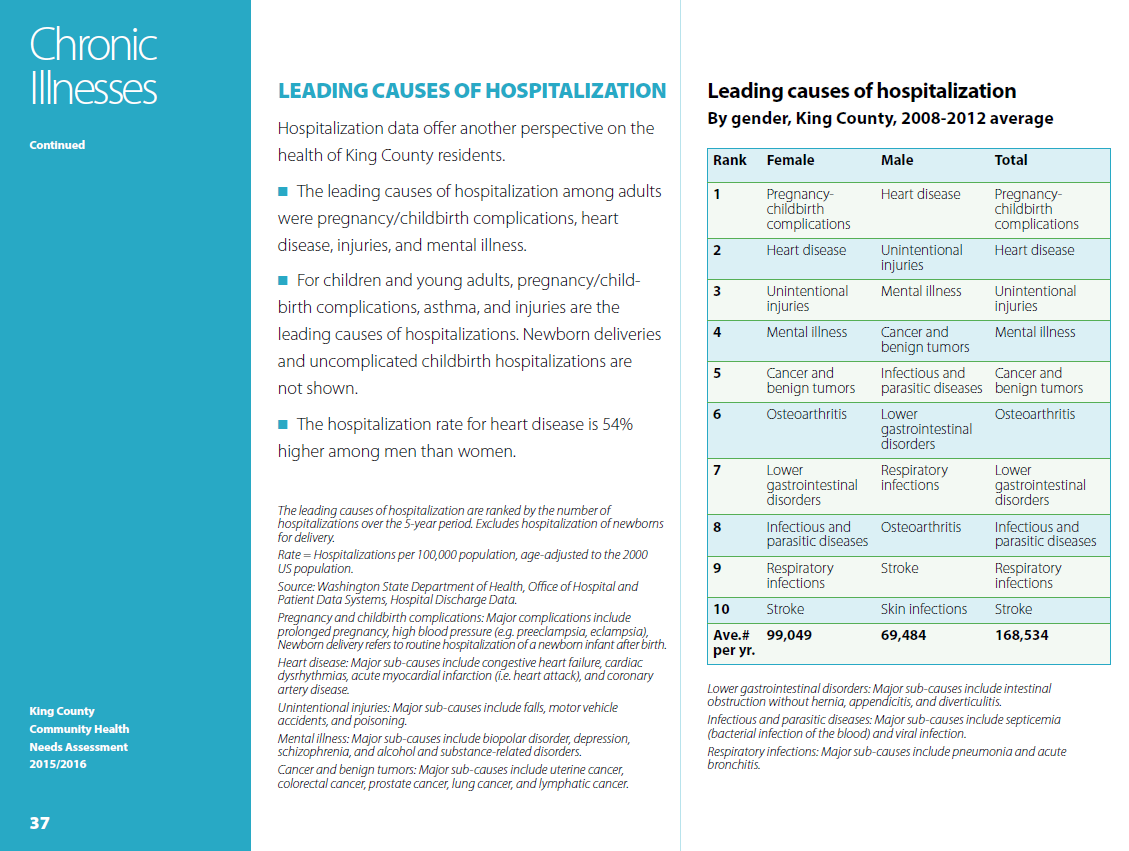 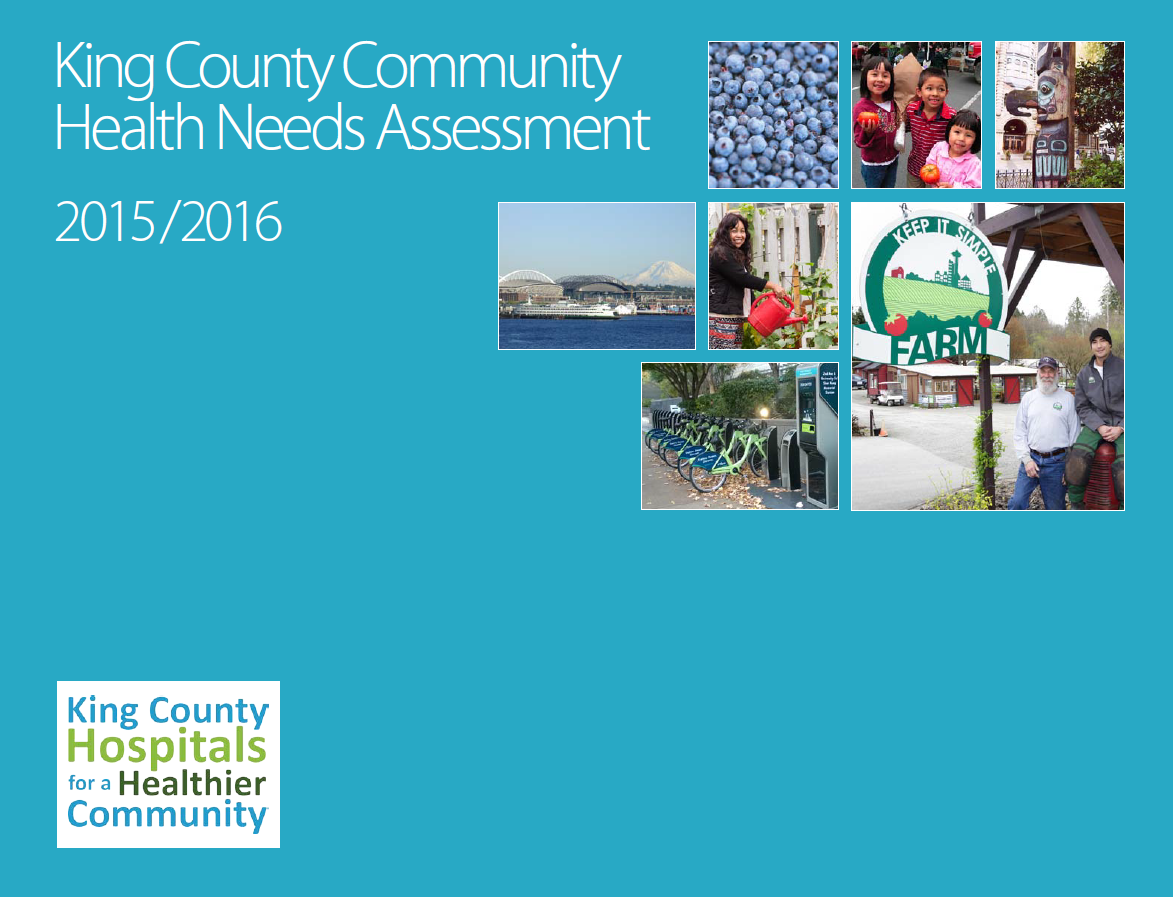 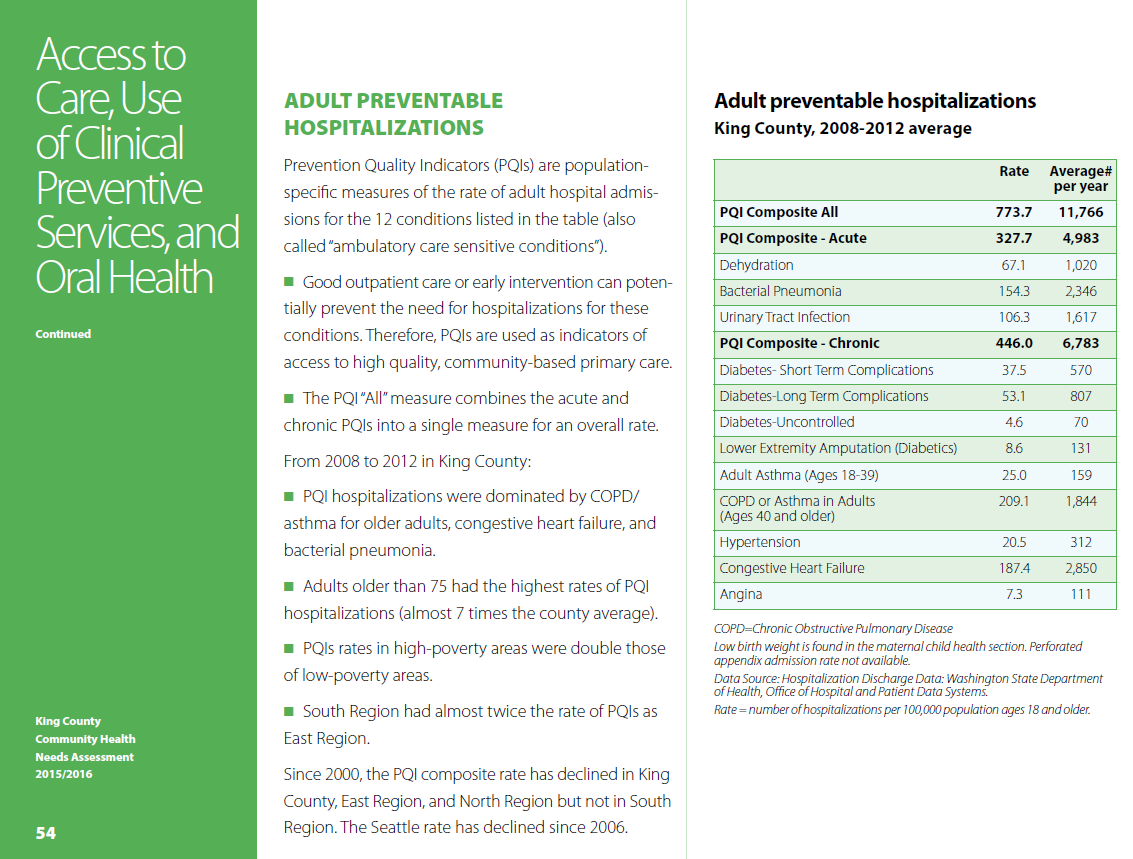 https://www.virginiamason.org/workfiles/CHNA-2016-18.pdf
https://www.virginiamason.org/workfiles/CHNA-2016-18-Implementation.pdf
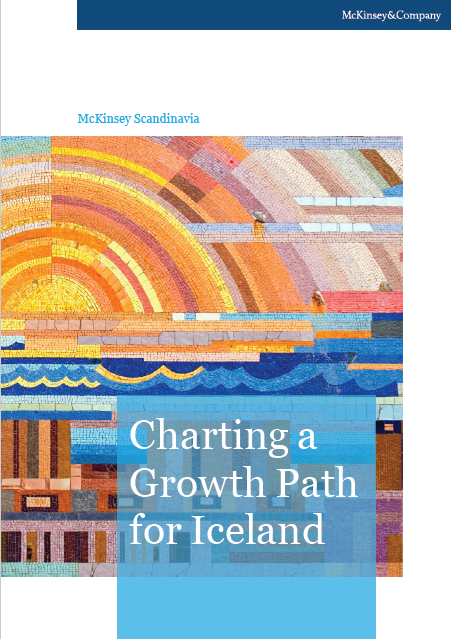 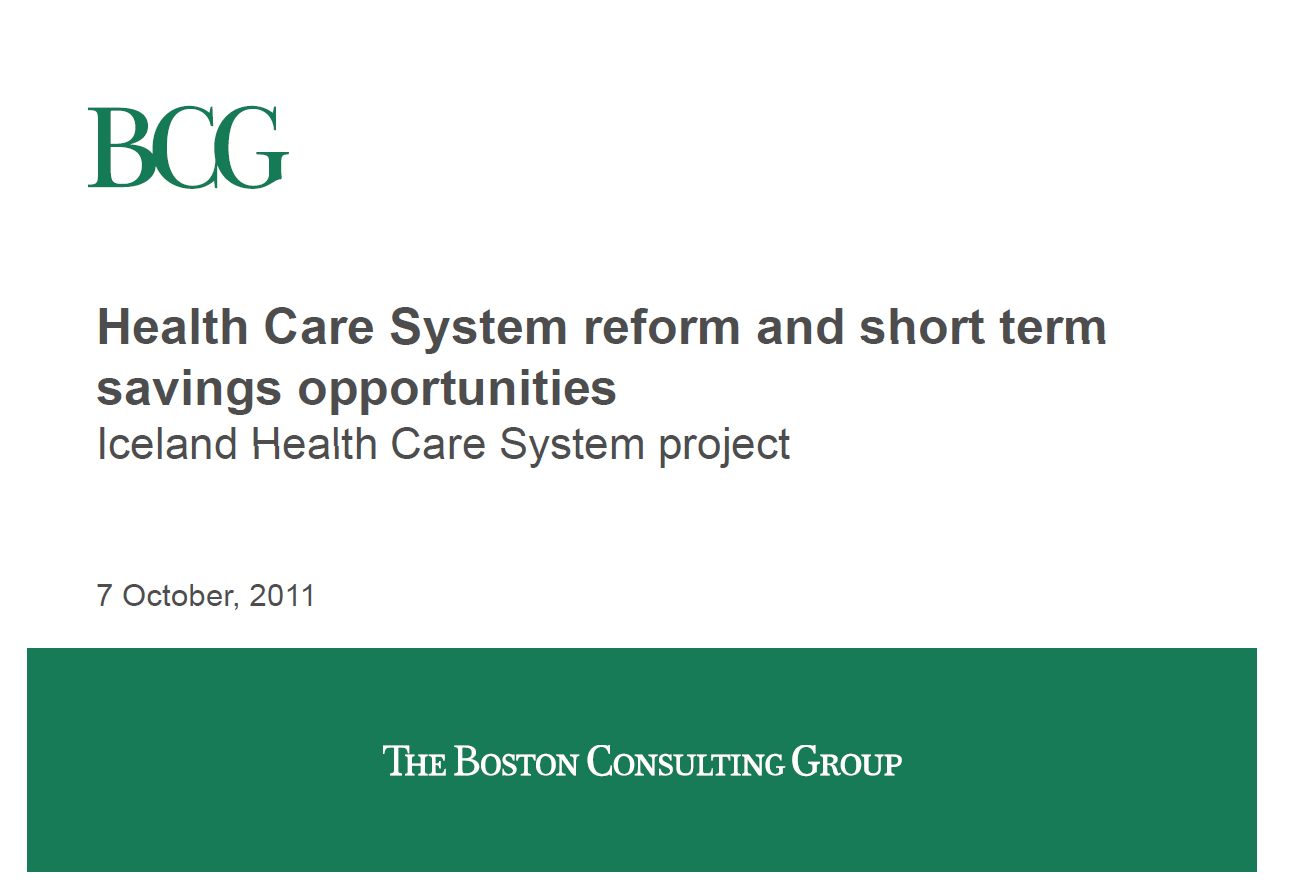 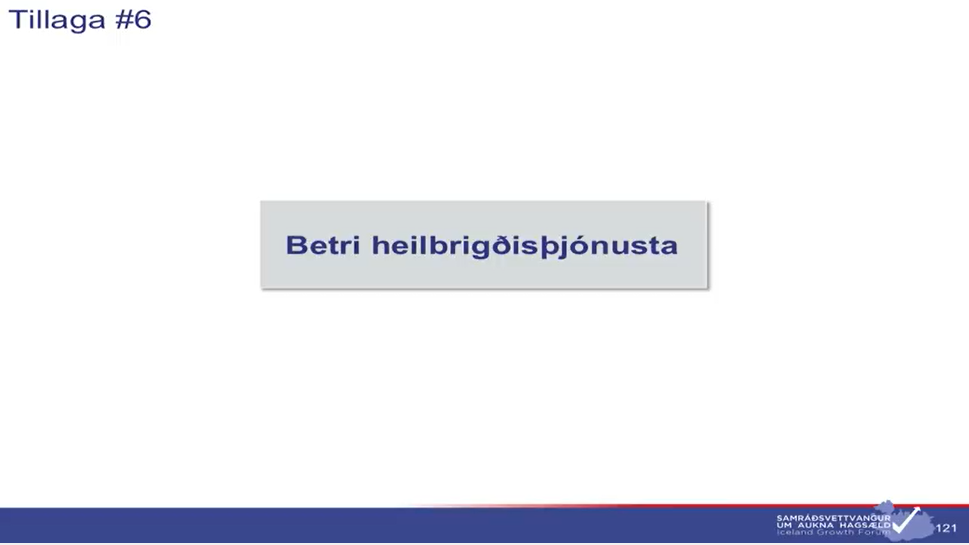 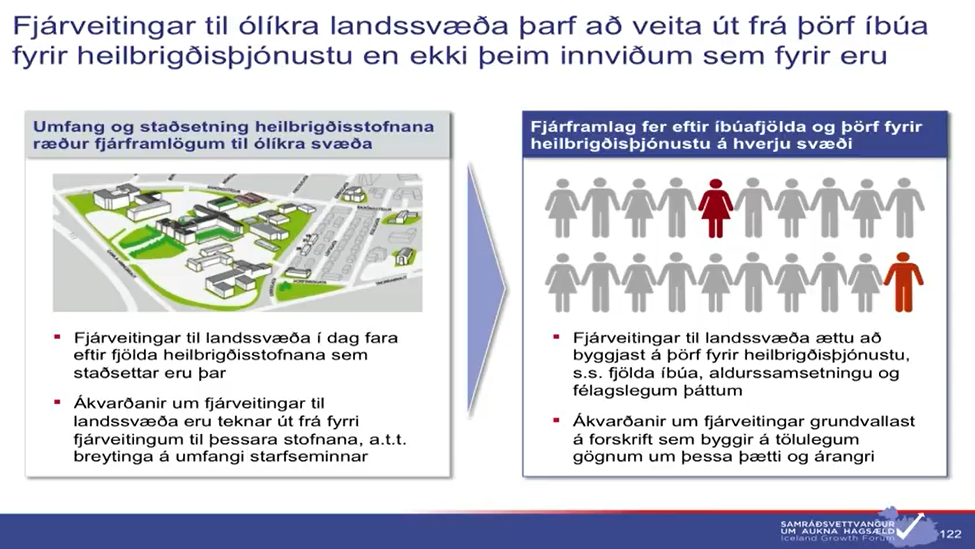 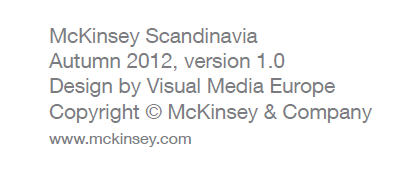 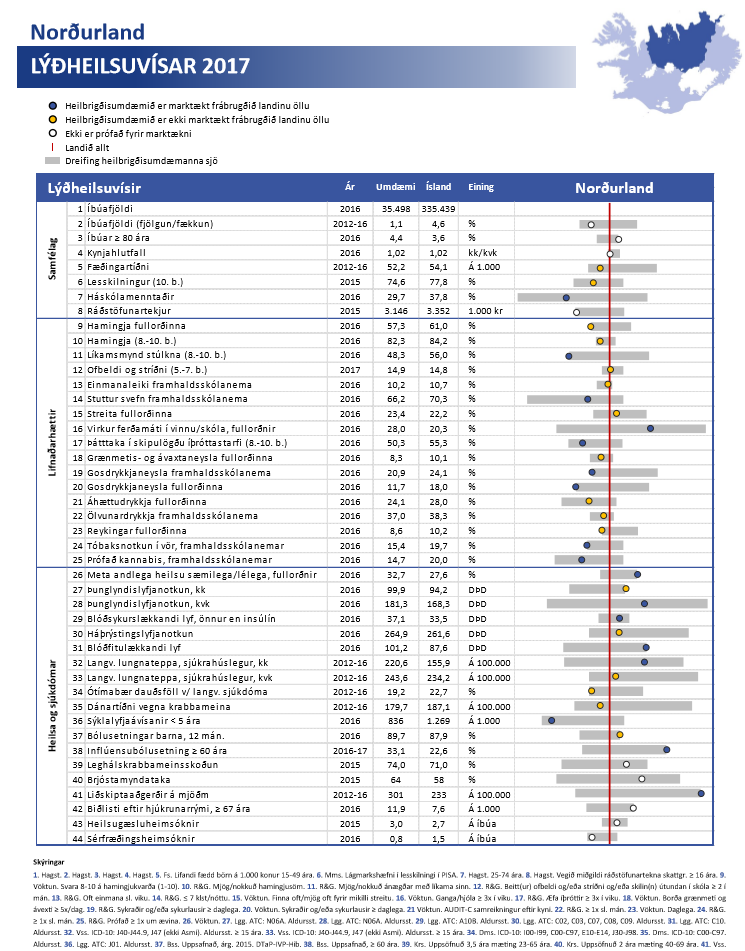 Útreikningar á þarfavísitölu heilsugæslustöðva og gæðaviðmiðum
Lýðheilsuvísar eftir heilbrigðisumdæmum
Lýðheilsuvísum er ætlað að auðvelda sveitarfélögum og heilbrigðisþjónustu að greina stöðuna í sínu umdæmi, finna styrkleika og veikleika og skilja þarfir íbúanna þannig að þau geti unnið saman að því að bæta heilsu og líðan.
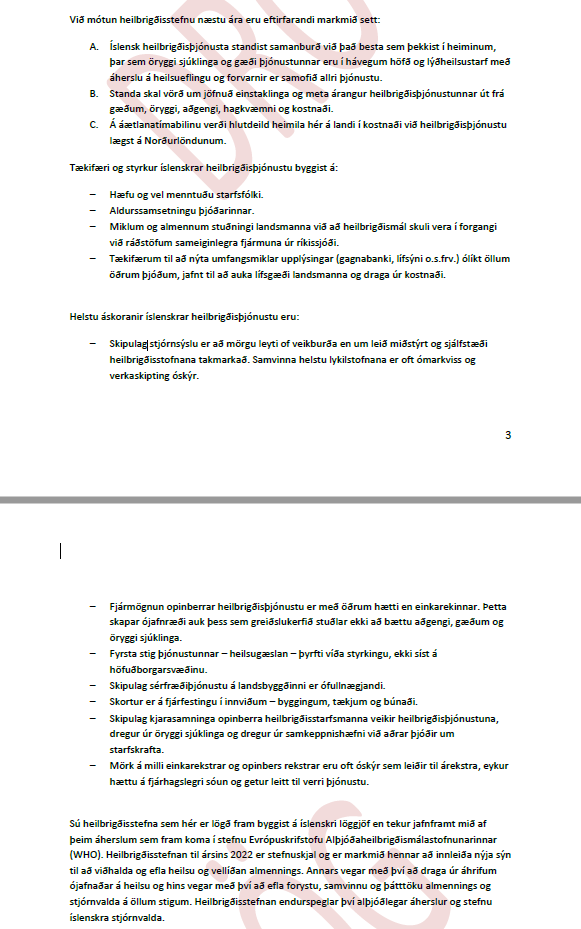 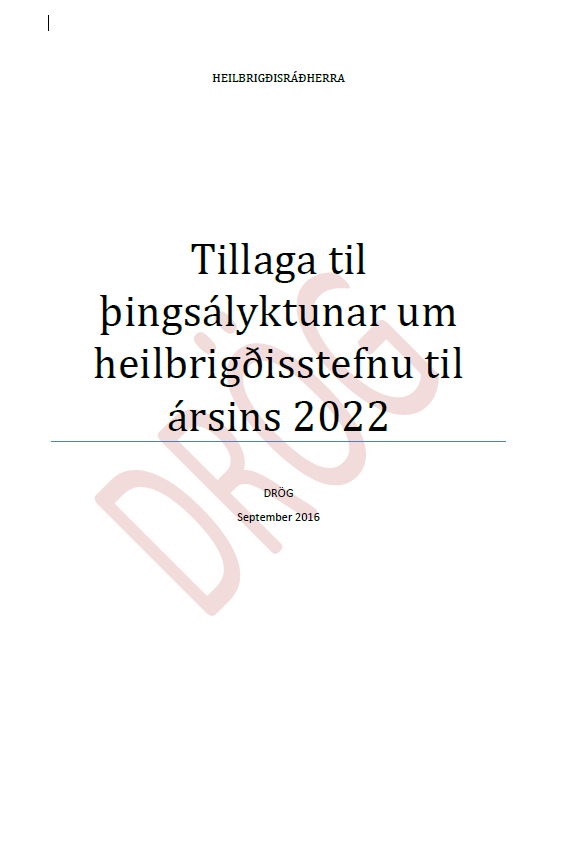 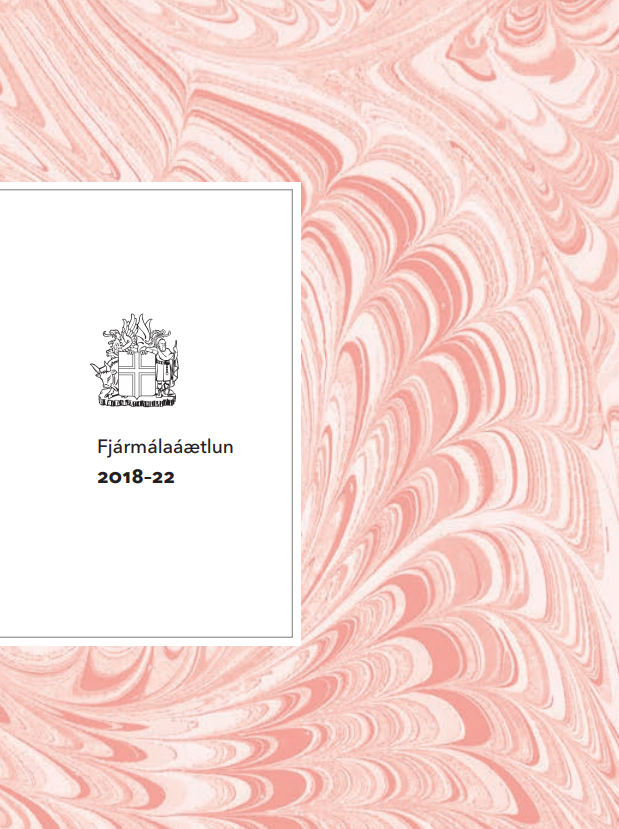 ÖRYGGI – SAMVINNA – FRAMSÆKNI
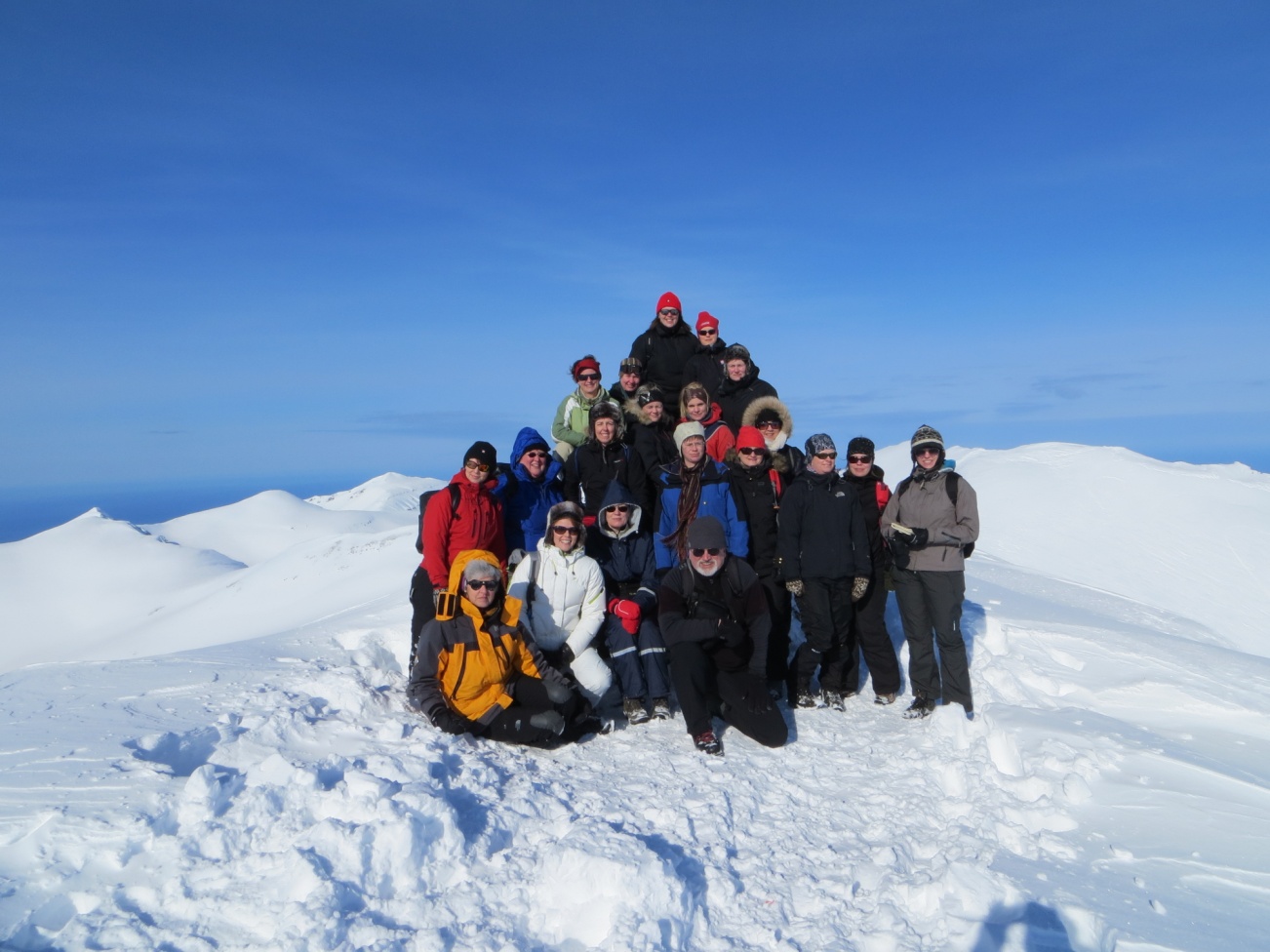